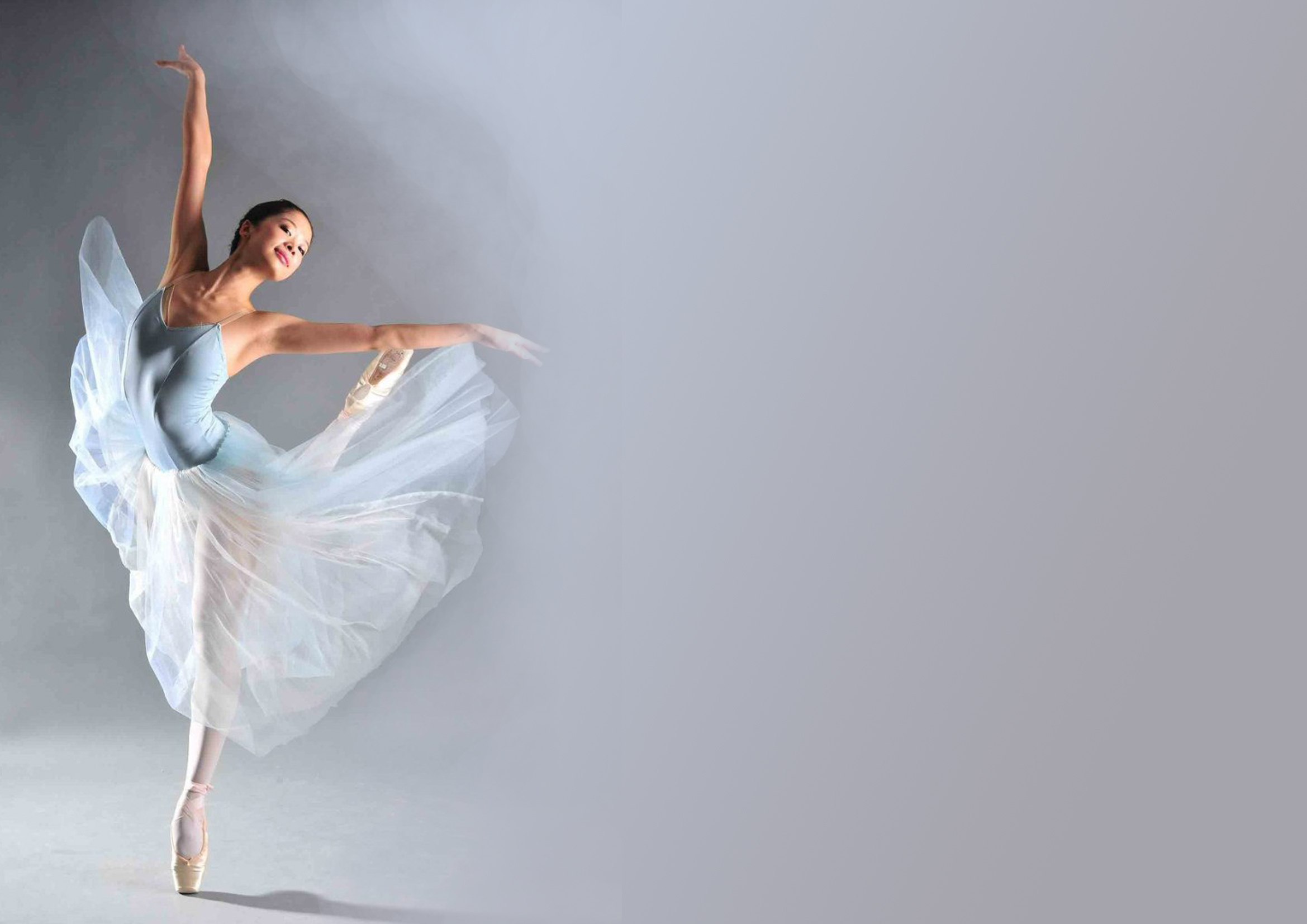 Автор работы: Привалова Анастасия
МКОУ «СОШ № 17» ИМРСК, 7 «А» класс
Руководитель: Бурцева Елена Сергеевна
Авторская  кукла из полимерной глины
п. Солнечнодольск, 2015
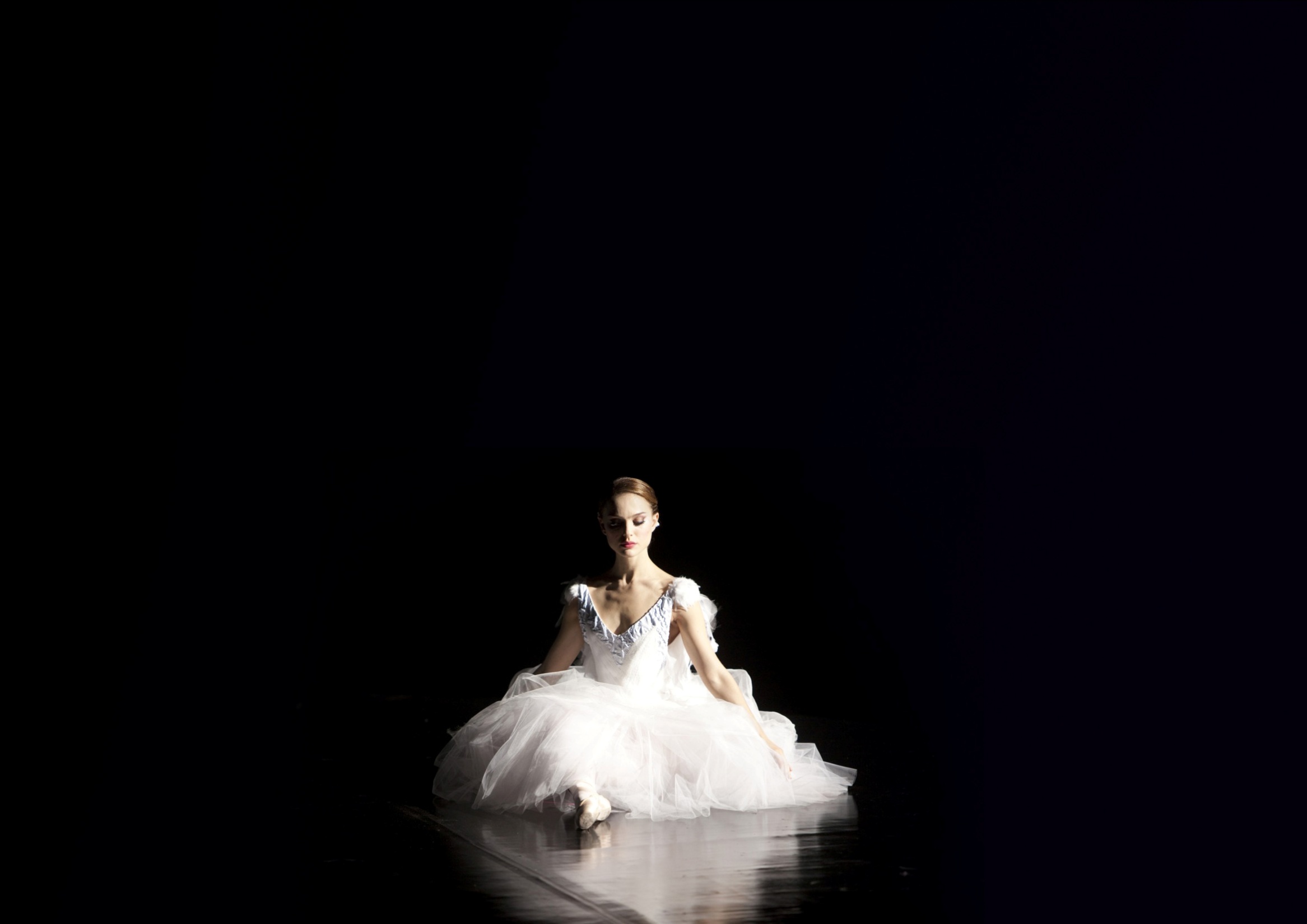 Выбирая тему данной работы, я хотела  найти  образ способный передать всю пластичность, нежность и грацию которые только способна создать полимерная глина. Авторские куклы всегда напоминают  сказочных персонажей.
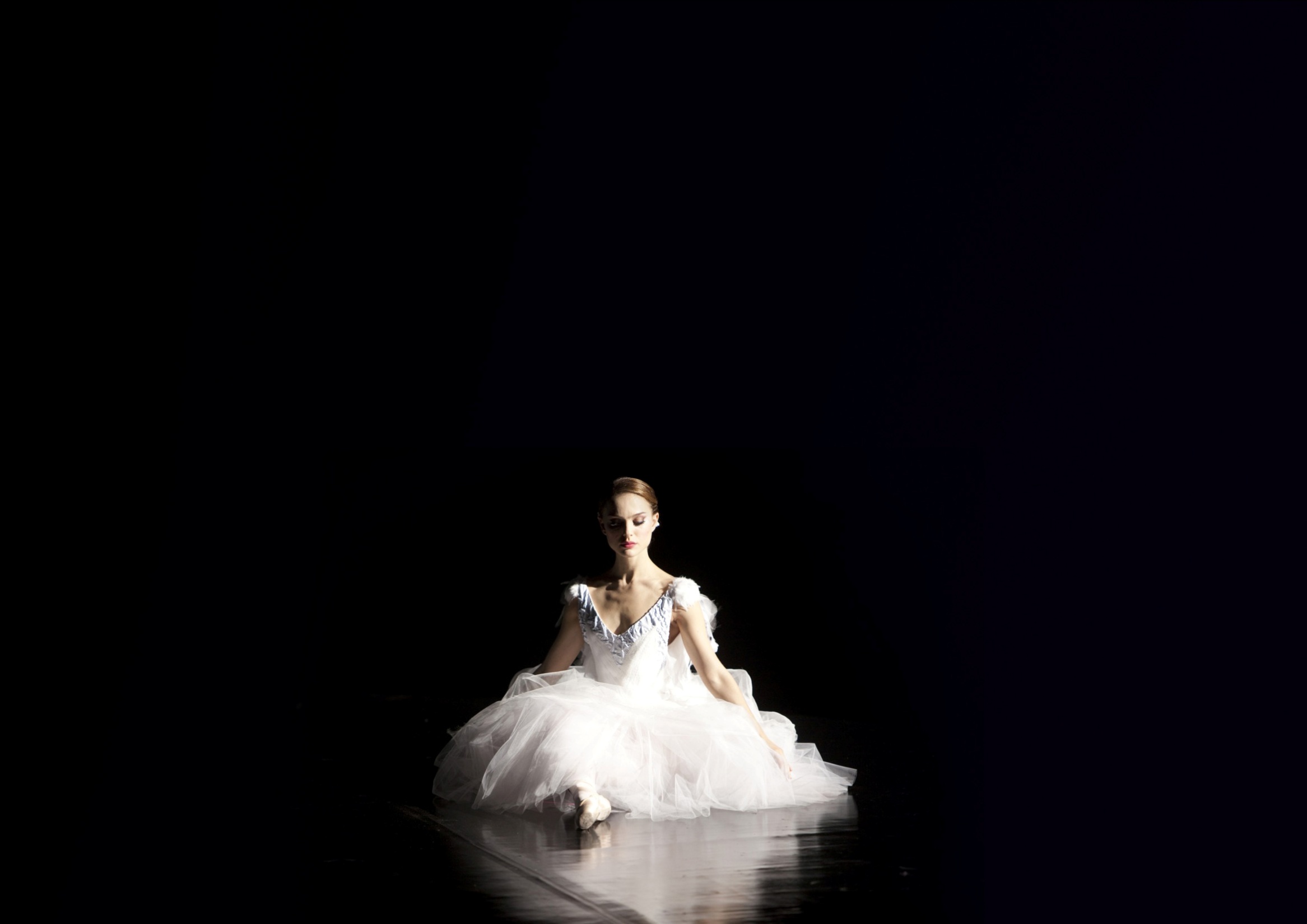 Что может быть утонченней и грациозней балерины?		    Даже само слово «балет» звучит волшебно. Закрыв глаза, сразу представляешь себе горящие огни, пробирающую музыку, шорох пачек и легкий стук пуантов по паркету. Это зрелище неподражаемо красиво, его можно смело назвать великим достижением человека в стремлении к прекрасному.
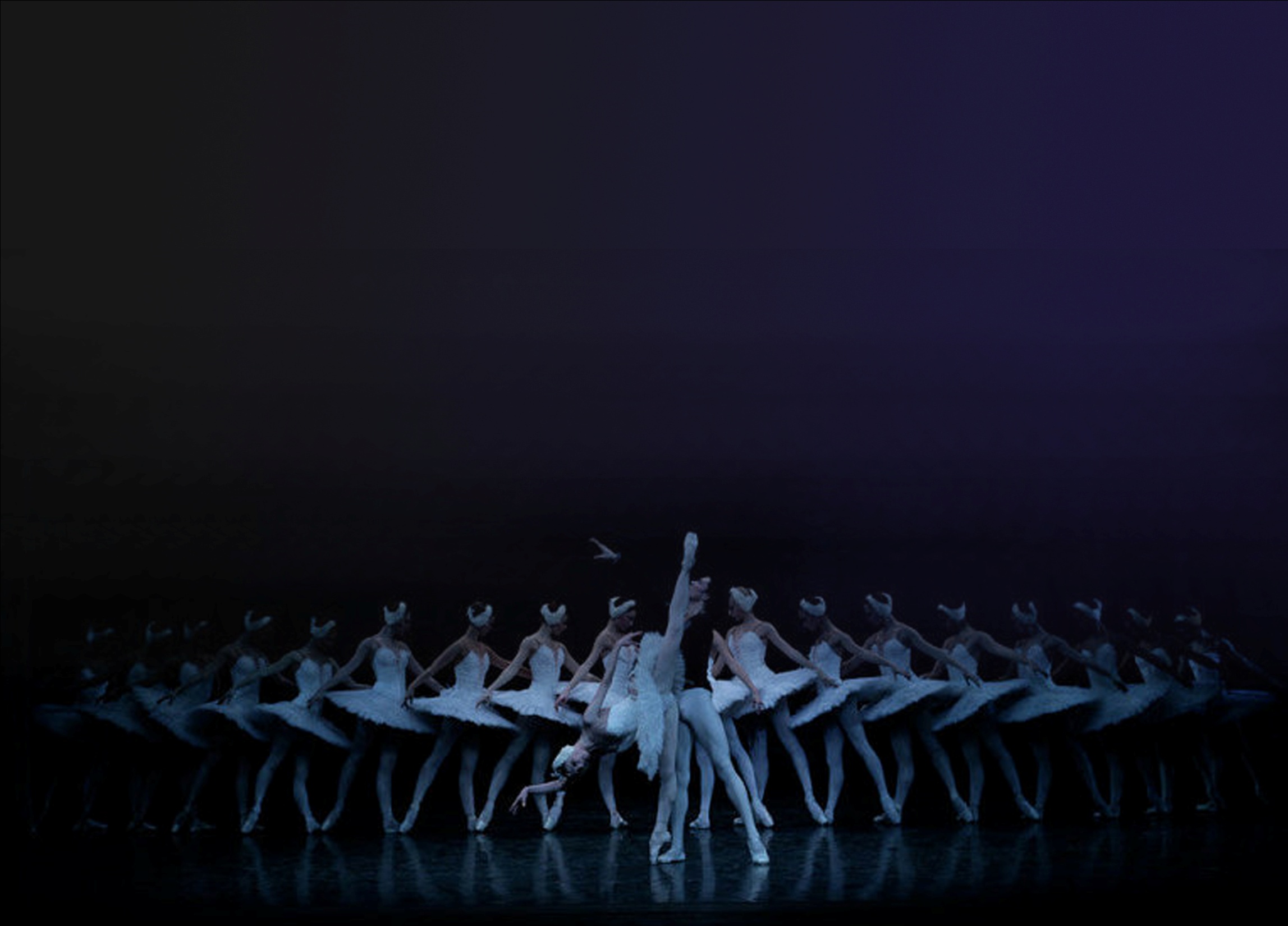 Ма́йя Миха́йловна Плисе́цкая (род.20 ноября 1925, Москва, СССР) — артистка балета, прима-балерина Большого театра.  Её карьера  оказалась рекордно долгой. Великая балерина осыпана множеством наград не только на своей Родине, но и в Испании, Франции, Литве. В 1994 году она организовала международный конкурс, дав ему свое имя. Теперь "Майя" дает возможность пробиться молодым талантам.
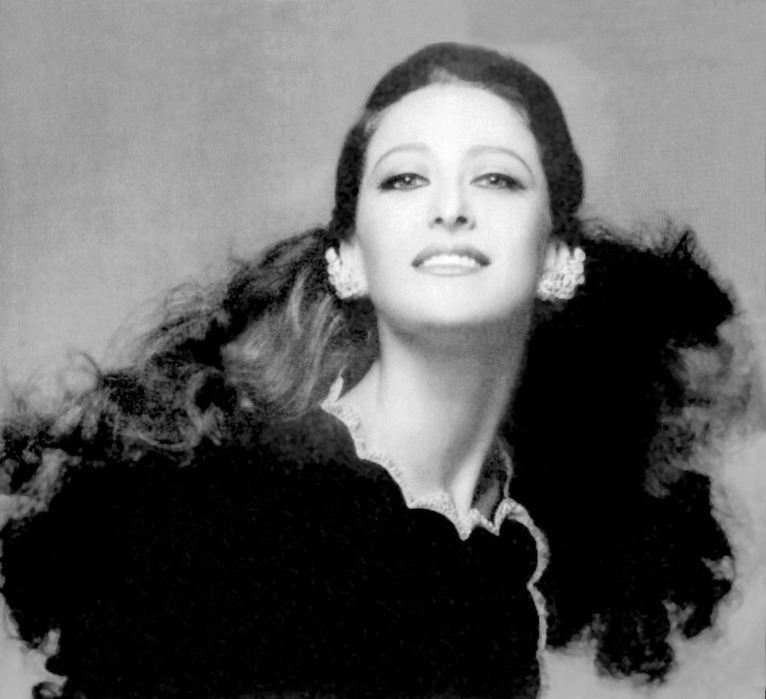 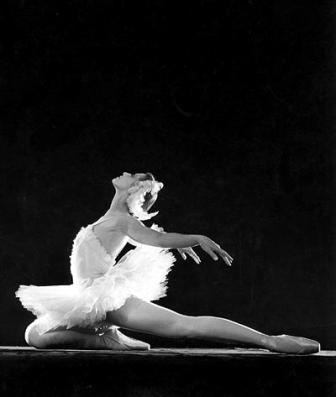 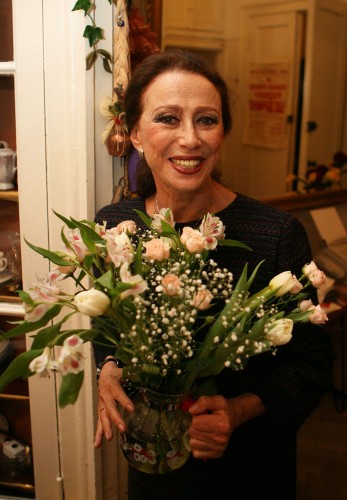 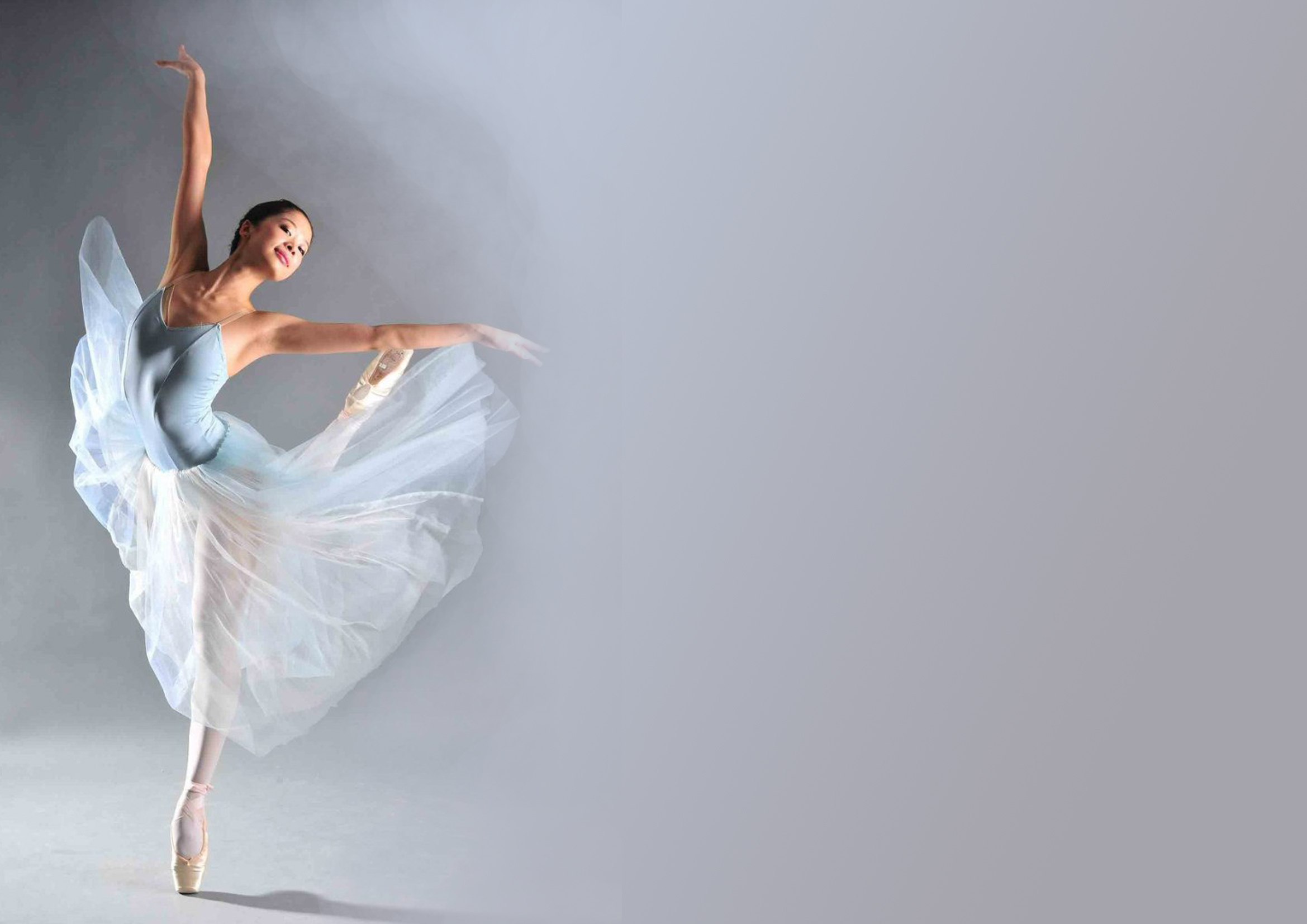 Куклы из полимерной глины, появились относительно недавно, но это мастерство  уже прочно заняло свою нишу в течении «handmade» и стало поистине видом искусства.
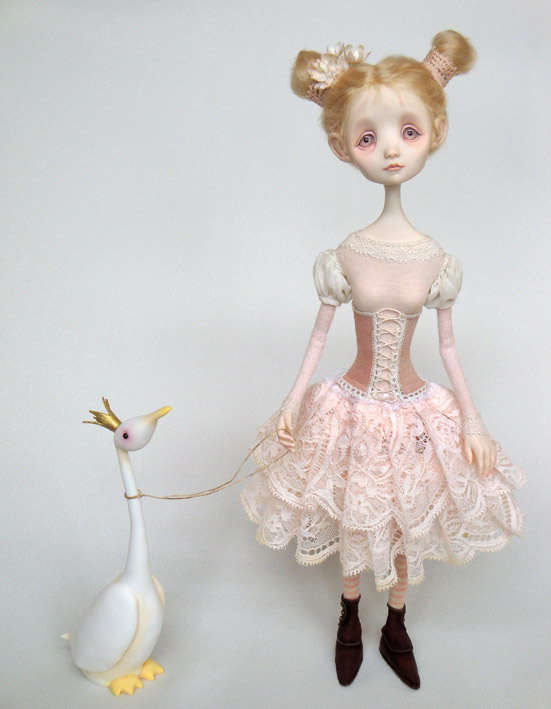 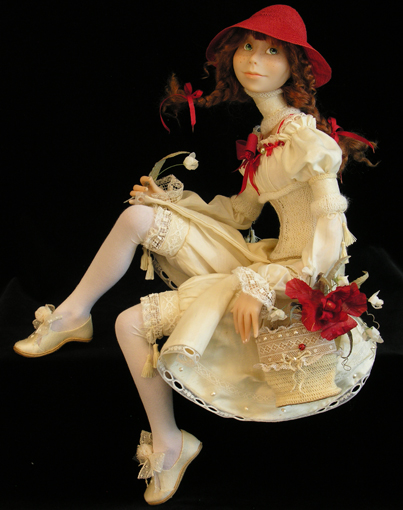 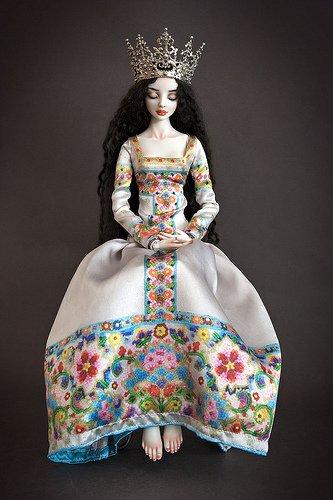 Для выполнения своей куклы я использовала полимерную глину, фольгу, проволоку, акриловые краски.
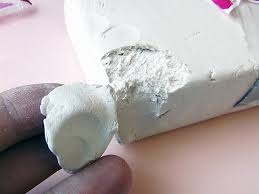 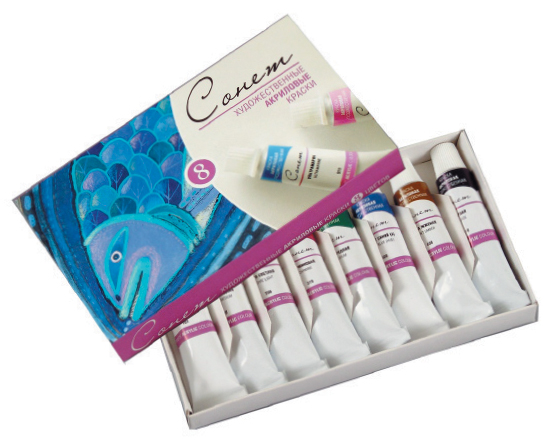 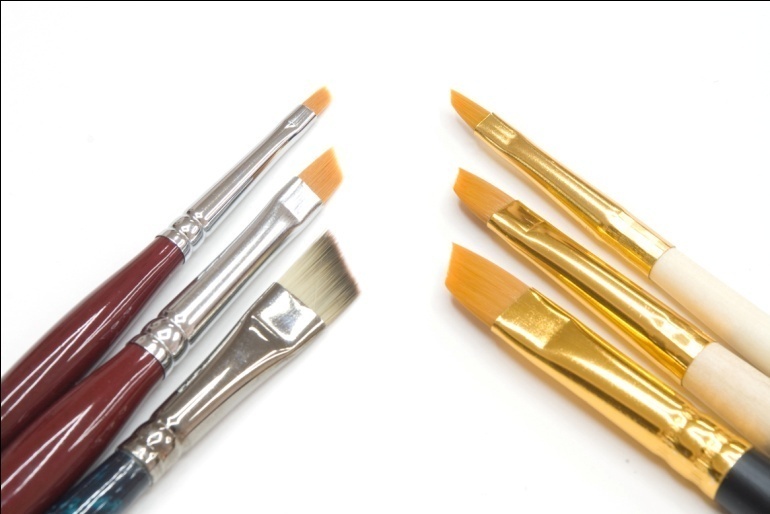 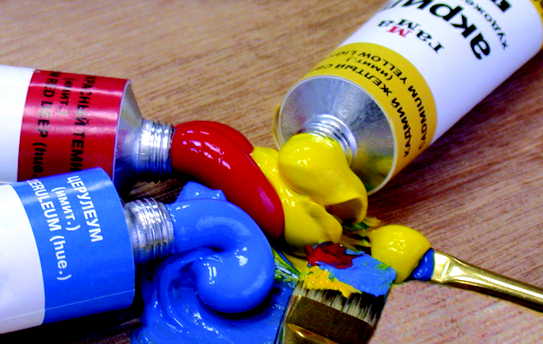 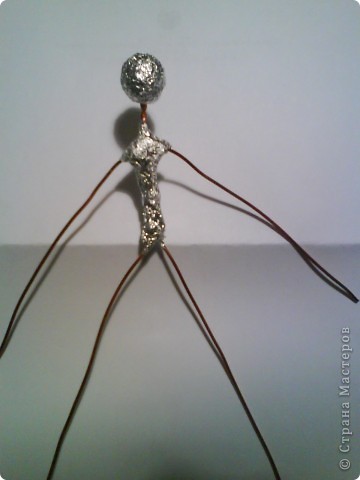 Этапы работы:
Создание проволочного каркаса, обматывание фольгой.

Поэтапная лепка головы и туловища куклы.

Шлифовка.
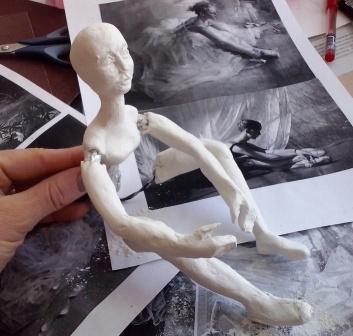 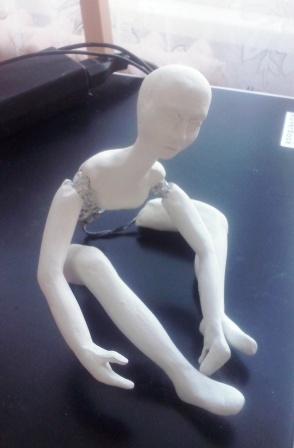 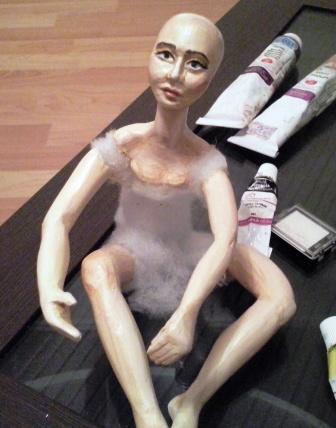 4. Окрашивание.




5. Создание одежды.



6. Приклеивание волос.
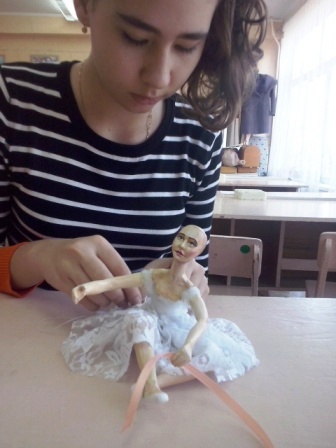 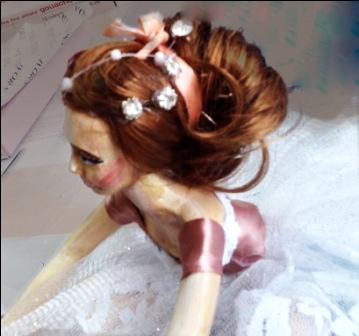 Заключение
                  Выполненная в ходе работы над проектом кукла является портретной и авторской, она выполнена в единственном экземпляре, имеет  портретное сходство и представляет собой плод длительного кропотливого труда.
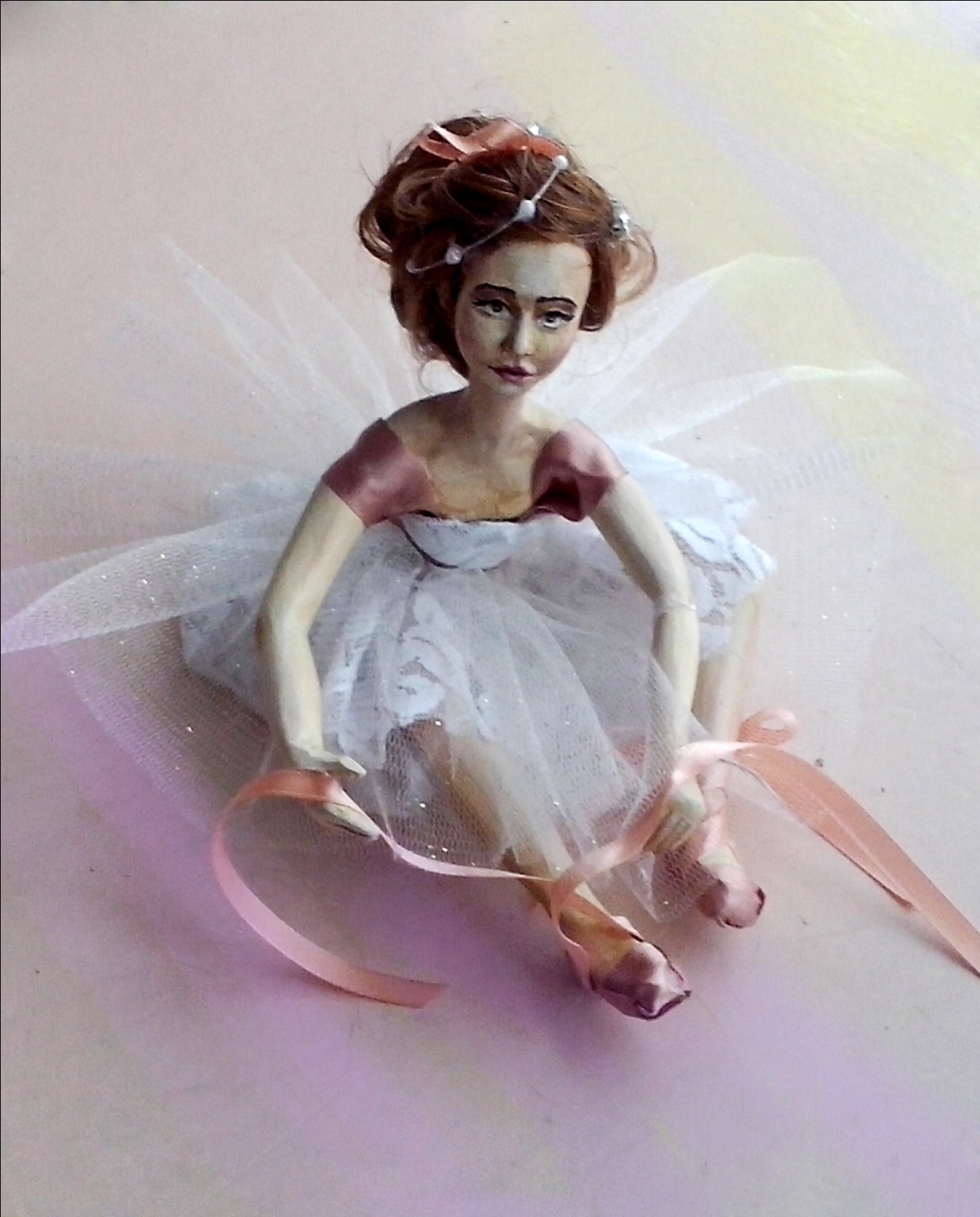